GESTION DES LABORATOIRES
Matériel supplémentaire pour le manuel de formation à la bonne gestion des laboratoires à l'intention des formateurs
Préparé par Richard Fethiere, Université de Floride
LABORATOIRE D'INNOVATION "NOURRIR L'AVENIR" POUR LES SYSTÈMES D'ÉLEVAGE
Contexte
Résultats de la formation 
 Promouvoir votre laboratoire
 Mission du laboratoire
RÉSULTATS PÉDAGOGIQUES DE LA FORMATION
Promouvoir : 
Bonnes pratiques de laboratoire
Qualité et validité des données d'essai
Rapport final et archives
Aider les scientifiques à obtenir des résultats qui sont
RÉSULTATS PÉDAGOGIQUES DE LA FORMATION
Promouvoir des conditions dans lesquelles les analyses sont :
Favoriser les conditions de fonctionnement du laboratoire :
PROMOUVOIR VOTRE LABORATOIRE
MISSION DU LABoratoire
Pour les laboratoires dont la mission est de desservir de vastes zones géographiques et/ou qui souhaitent être un centre de référence pour les scientifiques, les chercheurs et les étudiants, il est important d'avoir une déclaration de mission claire.
EXEMPLE : FESL/IFAS
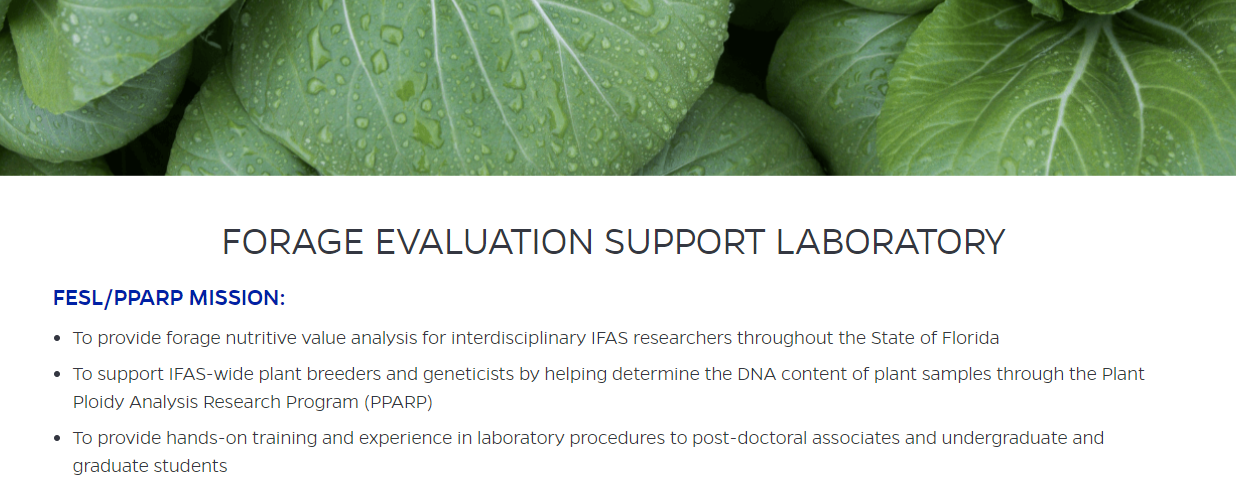 ACTIVITÉ : DÉCLARATION DE MISSION DU LABORATOIRE
MARKETING : MARQuE DE L’INSTITUTION
Il est important que toutes les informations pertinentes sur le laboratoire soient regroupées en un seul endroit, par exemple sur un site web ou dans un formulaire d'introduction.
Consulter le Manuel de formation à la bonne gestion des laboratoires à l'intention des formateurs https://livestocklab.ifas.ufl.edu/resources/glp/ Lien direct vers le manuel en PDF : https://livestocklab.ifas.ufl.edu/media/livestocklabifasufledu/pdf-/MANUAL-Fethiere_UF_Good-lab-management-practices_2022.pdf
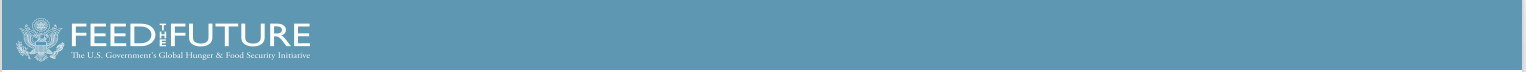